The Structure of Earth
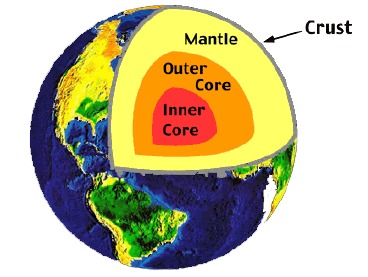 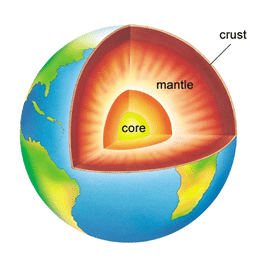 CRUST
The thinnest, outermost layer of the Earth
Temperature: 0°-680°F
Only about 30 km thick

Made mostly of oxygen, silicon, and aluminum(easily broken)

Least dense layer in Earth’s geosphere

All life exists on this layer.

Consists of land and ocean. 

The temperature of the crust typically varies; however the further down you dig through the crust, the temperature increases
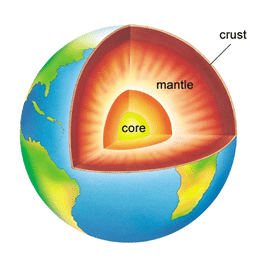 MANTLE
The dense, thick layer of rock just below the crust
Made of magnesium; less aluminum and silicone than crust

Earth’s thick middle layer made mostly of solid rock; makes it denser than the crust

This layer is undergoes constant heat and pressure. Temperatures range between 680°f and 4532°f

The heat and pressure causes rocks to move and bend within this layer
About 2,900 km of a thick, dense layer of rock
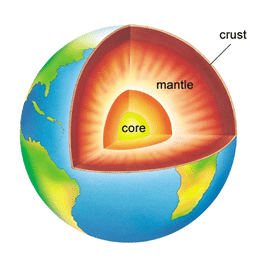 CORE
The inner most chemical layer
Densest Layer

Made of iron and nickel, in liquid form, no water

Made up of molten lava
It is about 3,430 km thick
Temperatures typically around 3500-4300° f

Scientists know this layer is made of liquid molten lava by studying what happens when earthquakes occur